校本交通安全教案研習
110/4/7(三)
靜修國小
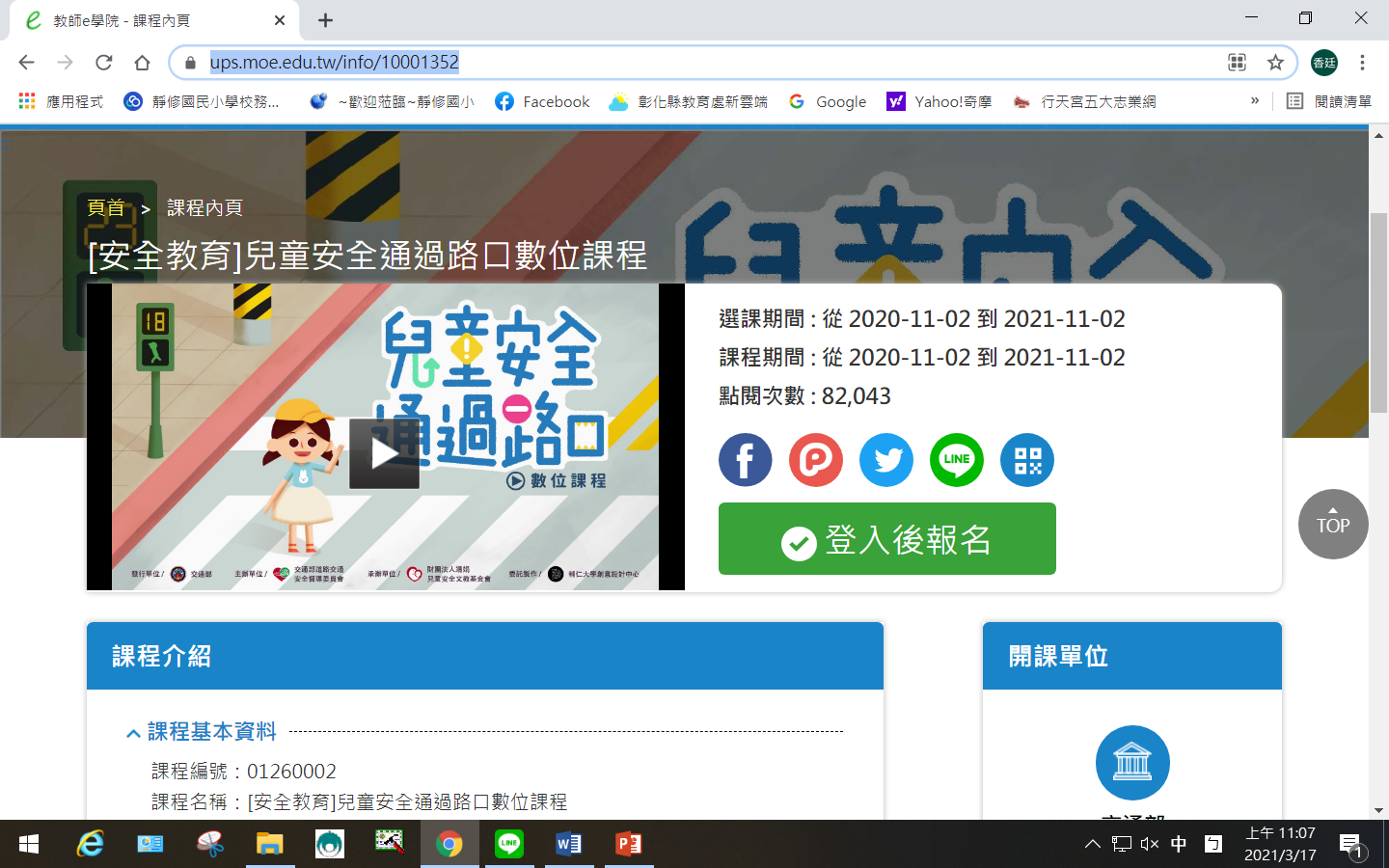 階段1~~線上研習
網站 :  教師e學院
課程：兒童兒全通過路口數位教材(2小時)
https://ups.moe.edu.tw/info/10001352
觀看結束後時數會自動登入研習系統喔!!
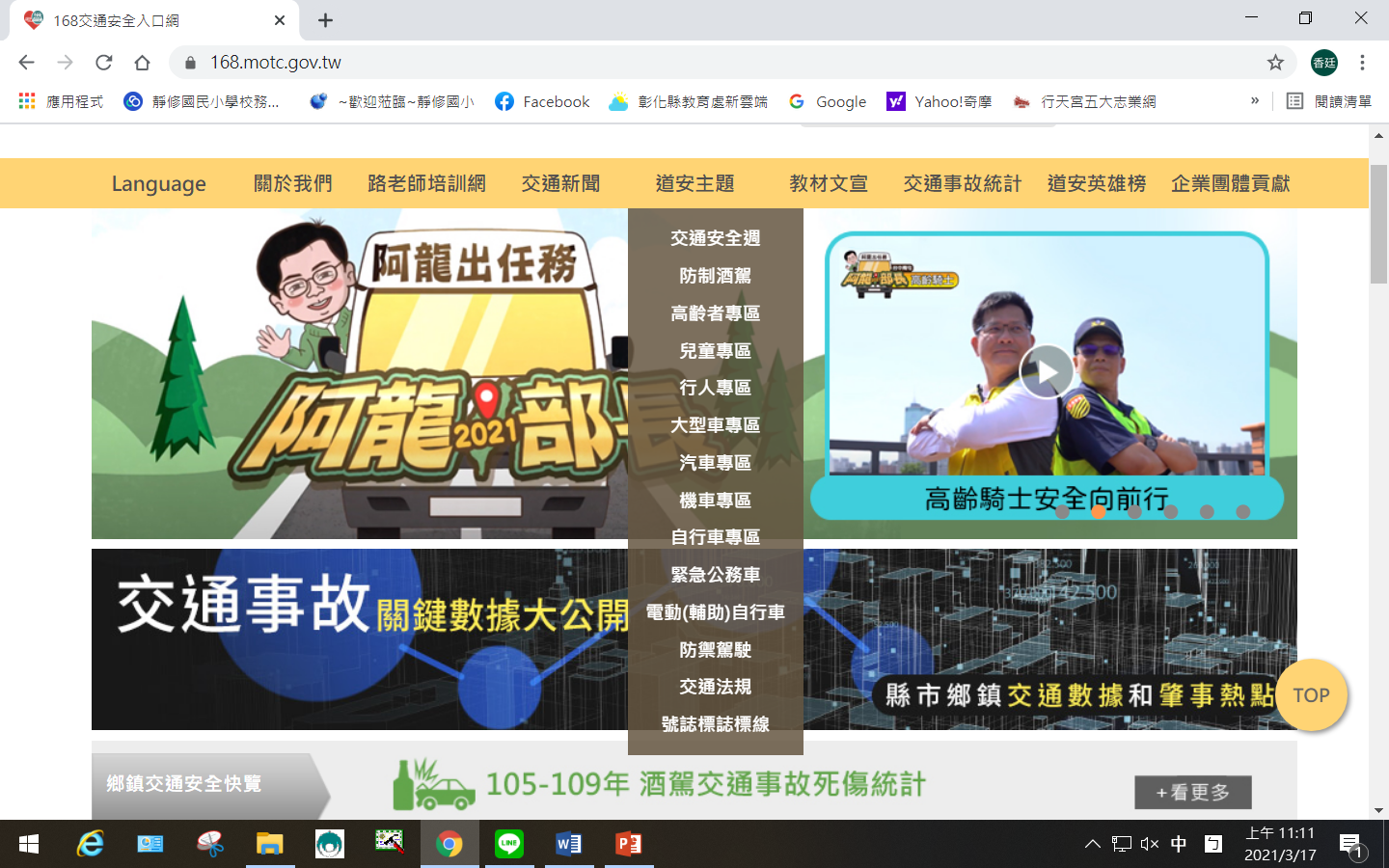 階段2~~交通安全入口網學習
交通安全入口網https://168.motc.gov.tw/theme/teach_sch_2
隨意瀏覽14個道安主題之影片
記得留下研習者瀏覽168網站的相片，並回傳相片喔!!
階段3~~設計教案
以一個學年為單位
每學年從14個道安主題中挑一個主題
設計1-2節課的教案
教案格式
階段4~~回傳相片及教案
請將word檔轉換成pdf檔
上傳網址
https://forms.gle/hJU6ajmQpRBF8JSq6